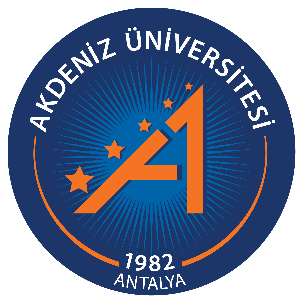 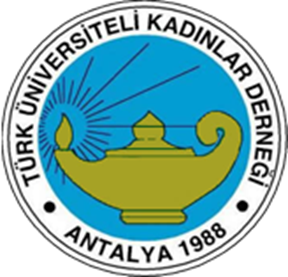 ÇOCUK HAKLARI VE REFAHI SEMPOZYUMUAÇILIŞ OTURUMU 25-26 NİSAN 2024
AKDENİZ ÜNİVERSİTESİ 
ATATÜRK KONFERANS SALONU
ÇOCUK HAKLARI VE REFAHI PROJESİNİN AMACI
Cumhuriyetimizin 101. yılında ülkemizde ve kentimizde çocuk haklarını ve refahını tehdit eden konuları; 
Akademisyenlerin ve sivil toplum örgütlerinin bilimsel raporlar ve saha çalışmaları yoluyla ele almalarını, 
Bu süreçte üretilen bilgilerin yayılmasını sağlayarak genel toplumsal farkındalığın artmasını, 
Bu konularda iyileştirme talep eden proje paydaşı  kurum ve kuruluşların çözümler  için birlikte hareket etmelerini sağlamaktır.
ÇOCUKLARIMIZI TEHDİT EDEN SORUNLAR
1- Çocuk yoksulluğu ve çocuk işçiliği
(Okulu terk eden, okula aç gelen çocuklar, çocuk işçiliği, iş kazaları, iş başında çocuk ölümleri, suça sürüklenen çocuklar)
2- Çocukların eğitim sorunları
(Okul öncesi eğitim sorunları, ilk ve orta öğretimde nitelik sorunları, öğretimde özelleşme eğilimi, örgün eğitimden yararlanamayan çocuklar, özel gereksinimli bireylerin eğitimi, mülteci çocukların eğitimi)
3- Çocuklara yönelik ihmal, istismar ve şiddet
(Aile içi ihmal ve istismar , kamusal alanda, okullarda, kurumlarda fiziksel ve cinsel istismar, sosyal medya istismarı, erken ve zorla evlendirilme, aile içi şiddet, okulda şiddet, akran zorbalığı, pansiyonlu okullarda kurumsal şiddet, çocuk yuvalarında şiddet)
4- Çocukların ruh ve beden sağlığı sorunları 
(Yetersiz beslenme, gelişim bozuklukları, obezite, madde bağımlılığı, aşı karşıtlığı, sağlık hizmetlerinin özelleştirilmesi, sorunlu dijital oyun ve sosyal medya kullanımı, çocuklarda yanlış sağlık/gıda okuryazarlığı)
PROJENİN YOL HARİTASI
Proje grubunun ve alt çalışma gruplarının toplantıları (7 toplantı)
 Bilim Kurulu ve Düzenleme Kurulu toplantıları
 25-26 Nisan 2024 Çocuk Hakları ve Refahı Sempozyumu 
 12 Haziran 2024 - Dünya Çocuk İşçiliği ile Mücadele Günü- Çocuk Hakları ve Refahı Çalıştayı
 11 Ekim Dünya Kız Çocukları Günü- Öğrenciler arası şiir, kompozisyon ve resim yarışması 
 20 Kasım Dünya Çocuk Hakları Günü- Panel ve Basın Toplantısı
 2024-25 Eğitim Öğretim Yılı- Okul Çağı Çocukları İçin Gıda Okur Yazarlığı Projesi
PROJE KATILIMCILARININ KURUMSAL DAĞILIMI
SEMPOZYUM PROGRAMI
AÇILIŞ KONFERANSI: 
“ÇOCUK HAKLARI” Sayın Prof. Dr. Bilgin Tiryakioğlu

7 OTURUMDA 35 SÖZLÜ 11 POSTER BİLDİRİ 

OTURUM BAŞLIKLARI
Çocuk Yoksulluğu ve Çocuk İşçiliği
Çocuk Hakları ve Refahına Çok Yönlü Yaklaşımlar
Çocukların Eğitim Sorunları
Çocuklarda Bağımlılık Sorunları
Çocukların Ruh ve Beden Sağlığı Sorunları
Çocuk İhmal ve İstismarı
Cinsel İstismar ve Akran Zorbalığı Sorunları
SEMPOZYUMUN ÇIKTILARI
1- Sempozyum Sonuç Bildirgesi
2- Kamuoyunda çocuklara yönelik tehditlerle ilgili daha güçlü bir farkındalık
3- Akademisyenlerle sivil toplumun bilgi ve deneyim paylaşımına dayanan yeni proje fikirleri 
4- Okul Çağı Çocukları için Gıda Okuryazarlığı Projesi
5- Akdeniz Üniversitesi Çocuk Çalışmaları Araştırma ve Uygulama Merkezi kurulması yönünde güçlü bir niyet
TEŞEKKÜRLERİMİZ
Rektörümüze 
Proje Grubumuza
Sempozyum Bilim Kurulumuza
Sempozyum Düzenleme Kurulumuza
Sempozyuma bildiri sunan araştırmacılarımıza
Rektörlük Birimlerimize
Antalya’nın Kadın Kooperatiflerine
Yaşam Boyu Öğrenme Öğrenci Topluluğuna
Çevre ve İklim Değişikliği Topluluğuna
Basınımızın değerli temsilcilerine
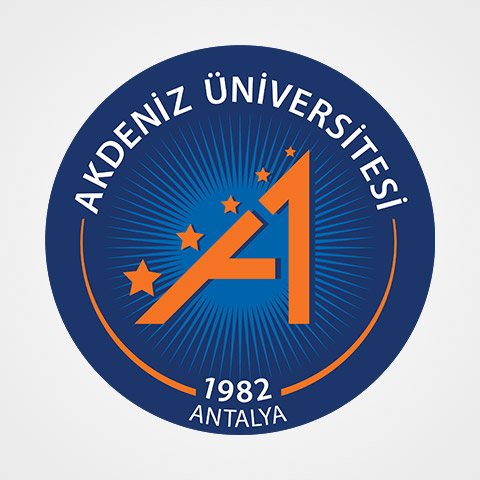 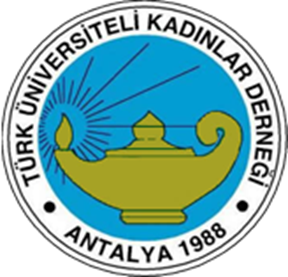 ÇOCUK HAKLARI VE REFAHI SEMPOZYUMUAÇILIŞ KONFERANSI25 NİSAN 2024“ÇOCUK HAKLARI”Prof. Dr. Bilgin TİRYAKİOĞLUBilkent Üniversitesi Hukuk Fakültesi
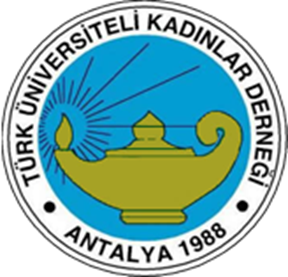 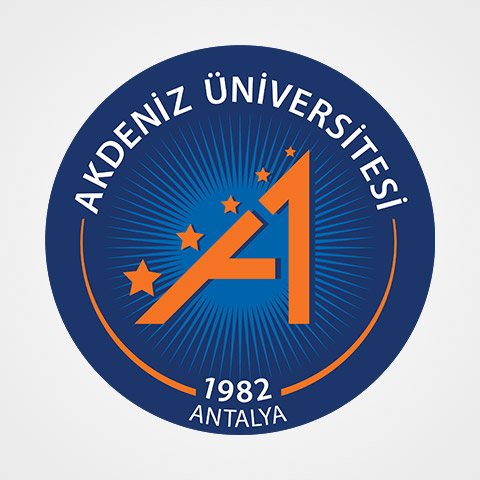 ÇOCUK HAKLARI VE REFAHI SEMPOZYUMUBİRİNCİ OTURUM25 NİSAN 2024“ÇOCUK YOKSULLUĞU VE ÇOCUK İŞÇİLİĞİ”OTURUM BAŞKANIProf. Dr. Gökhan AKYÜZİktisadi ve İdari Bilimler Fakültesi Dekanı
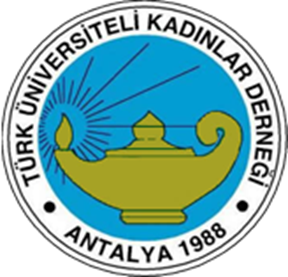 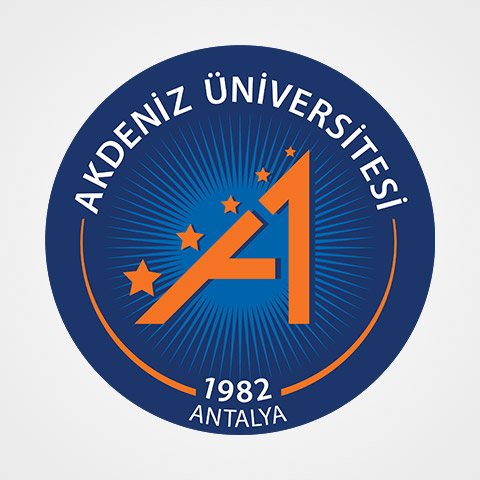 ÇOCUK HAKLARI VE REFAHI SEMPOZYUMUİKİNCİ OTURUM25 NİSAN 2024“ÇOCUK HAKLARI VE REFAHINA ÇOK YÖNLÜ YAKLAŞIMLAR”OTURUM BAŞKANIProf. Dr. Nurşen ADAKEdebiyat Fakültesi Dekanı
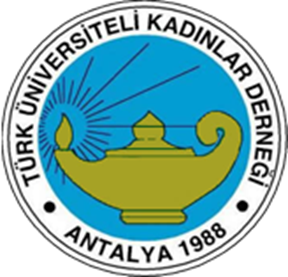 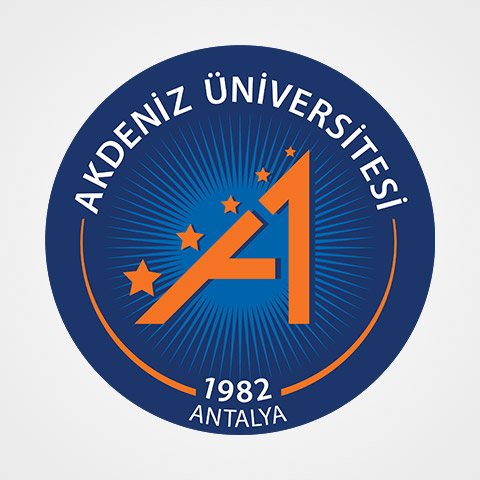 ÇOCUK HAKLARI VE REFAHI SEMPOZYUMUÜÇÜNCÜ OTURUM25 NİSAN 2024“ÇOCUKLARIN EĞİTİM SORUNLARI”OTURUM BAŞKANIProf. Dr. Hilmi DEMİRKAYAEğitim Fakültesi Dekanı
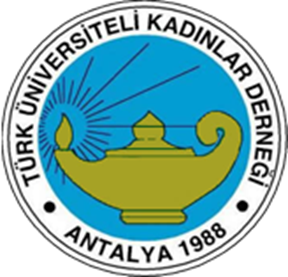 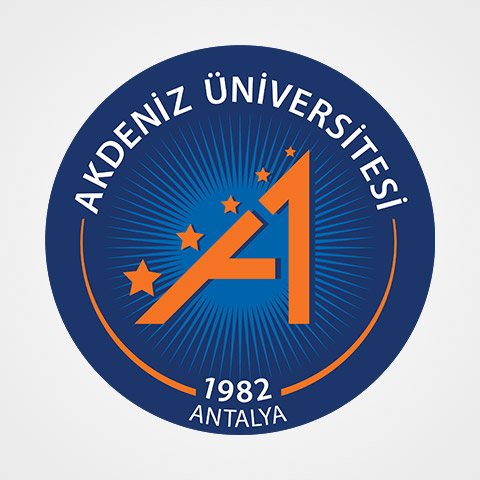 ÇOCUK HAKLARI VE REFAHI SEMPOZYUMUDÖRDÜNCÜ OTURUM26 NİSAN 2024“ÇOCUKLARDA BAĞIMLILIK SORUNLARI”OTURUM BAŞKANIProf. Dr. Erol GÜRPINARTıp Fakültesi Dekanı
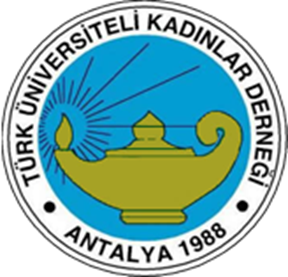 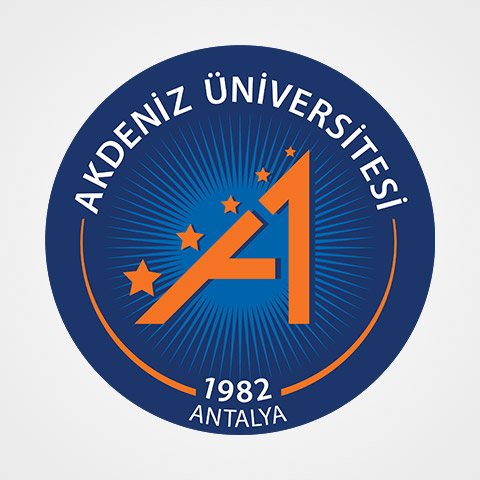 ÇOCUK HAKLARI VE REFAHI SEMPOZYUMUBEŞİNCİ OTURUM26 NİSAN 2024“ÇOCUKLARIN RUH VE BEDEN SAĞLIĞI   SORUNLARI”OTURUM BAŞKANIUzman Dr. Evren EKİNGENAntalya İl Sağlık Müdürü
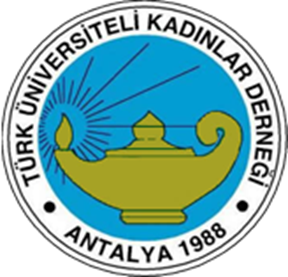 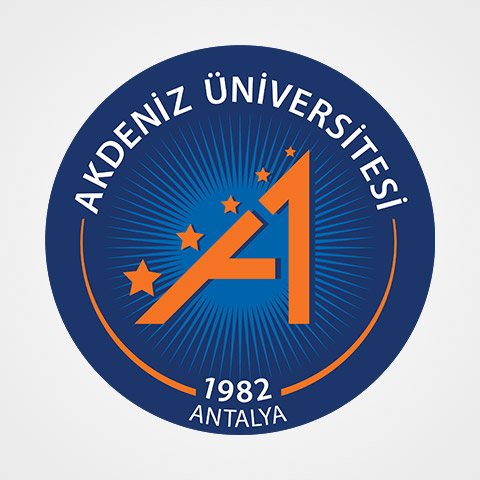 ÇOCUK HAKLARI VE REFAHI SEMPOZYUMUALTINCI OTURUM26 NİSAN 2024“ÇOCUK İHMAL VE İSTİSMARI”OTURUM BAŞKANIProf. Dr. Selma ÖNCELKumluca Sağlık Bilimleri Fakültesi Dekanı
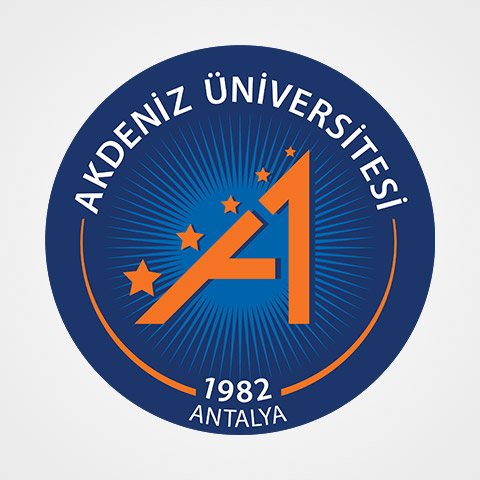 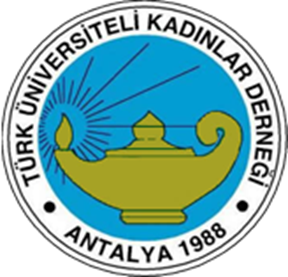 ÇOCUK HAKLARI VE REFAHI SEMPOZYUMUYEDİNCİ OTURUM26 NİSAN 2024“CİNSEL İSTİSMAR VE AKRAN ZORBALIĞI SORUNLARI”OTURUM BAŞKANIProf. Dr. Zeynep ÖZERHemşirelik Fakültesi Dekanı
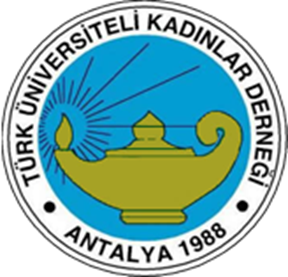 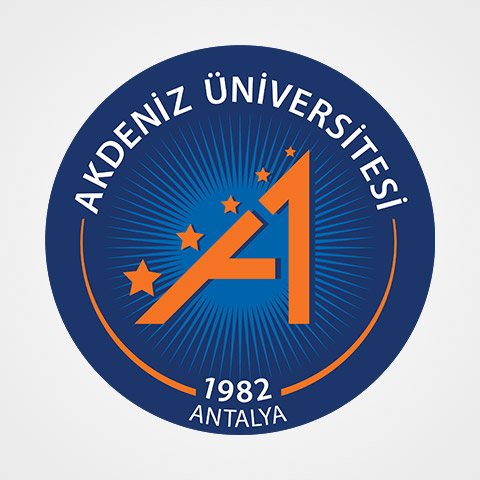 ÇOCUK HAKLARI VE REFAHI SEMPOZYUMUKAPANIŞ OTURUM26 NİSAN 2024SEMPOZYUM SONUÇ BİLDİRGESİOTURUM BAŞKANIProf. Dr. Fulya SARVANTÜKD Antalya Şube Başkanı
BİRİNCİ OTURUM SONUÇ BİLDİRGESİ-1
ÇOCUK YOKSULLUĞU
Parasal göstergeler ile yapılan ölçüm yöntemi ve Türkiye İstatistik Kurumunun (TÜİK) 2023 yılı yoksulluk verilerine göre Türkiye’deki yoksul çocuk oranı %31,3’tür. Söz konusu bulgu Türkiye’de her 3 çocuktan 1’inin yoksulluk içinde yaşadığını ifade etmektedir.
Çocuk yoksulluğunu ortadan kaldırmaya yönelik etkili politikalar olarak, erken çocukluk ve ebeveynlerin eğitim düzeyinin artırılması, hanehalkı gelirinin iyileştirilmesi, konut içi yoksunlukların giderilmesi, yaşanılan konutun mülkiyet durumunun ve hanehalkı büyüklüğünün göz önünde bulundurulması, kadın (anne) istihdam oranının artırılması ve çocuklara yönelik sosyal transferlerin (ücretsiz okul yemeği gibi) öncelikli hale getirilmesi önerilebilir.
Sosyal göstergelerin de dahil edildiği bir yöntem olan çok boyutlu yoksulluk ölçüm yöntemi göz önünde bulundurulduğunda, TÜİK’in 2017 yılı verileri hanedeki çocuk sayısının artması durumunda hanenin yoksulluk şiddetinin arttığına işaret etmektedir. Bunun yanında Türkiye’nin batısından doğusuna doğru gittikçe çocuk sayısındaki artışla birlikte çok boyutlu yoksulluk da olumsuz yönde seyir izlemektedir.
Dolayısıyla Türkiye’de mevcut koşullarda gençlerin eğitim almalarına ve daha fazla istihdam edilmelerine yönelik kapsamlı iyileştirmeler yapılmadan, hanedeki çocuk sayısının artışının, önümüzdeki dönemlerde hane refahına olumsuz yansıması beklenmektedir.

BİRİNCİ OTURUM SONUÇ BİLDİRGESİ-2
ÇOCUK İŞÇİLİĞİ
Türkiye’de TÜİK Çocuk İşgücü Anketi (2019) sonuçlarına göre 32.000’i 5-11 yaş arası olmak üzere 700.000’den fazla çocuk ekonomik faaliyette bulunmaktadır. Bu çocukların %34,3’ü (247 bin) eğitimine devam etmemektedir. 
Bu sonuçlar COVID pandemisi öncesine aittir ve pandemi ve sonrasında yaşanan deprem nedeniyle, UNİCEF Türkiye’de çocuk işçiliğinin arttığı yönünde endişelerini dile getirmiştir. Son 10 yılda 671 çocuk işçi iş kazası nedeniyle kaybedilmiştir. Ölümlü kazalar en çok tarım ve orman iş kolunda gerçekleşmiştir. 
Yoksulluk, eğitim eksikliği, aile baskısı, göç, bölgedeki savaşlar, doğal afetler ve işgücü piyasasında özellikle KOBİ’lerdeki talep artışı gibi faktörler çocukları işgücüne katılmayı yönlendirmektedir. Çocuk işçiliği sosyal, ekonomik, kültürel ve sağlık boyutlarıyla ele alındığında ciddi ve karmaşık bir sorunla karşılaşılmaktadır. 
Türkiye’nin çocuk işçiliğini bitirme yönündeki yasal mevzuatında bir sorun yoktur. Ancak mevcut yasaların etkin bir şekilde uygulanmasında ve denetlenmesinde sorunlar vardır. Ayrıca “mesleki eğitim merkezleri” staj eğitimi adı altında 15-18 yaş arasındaki çocukların tehlikeli işletmelerde çalışmalarına olanak tanıması çocuk işçiliğinin sonlandırılması yönünde en büyük engel oluşturmaktadır. 

BİRİNCİ OTURUM SONUÇ BİLDİRGESİ-3
MEVSİMLİK TARIM İŞÇİSİ ÇOCUKLARIN SORUNLARI
Mevsimlik tarım işçisi çocuklar ve aileleri yaşadıkları yerden uzakta aylarca oldukça zor şartlarda hayatlarını devam ettirmeye çalışmaktadırlar. Özellikle çocukların yetersiz ve dengesiz beslenmesi, barınma koşullarının hijyenik olmaması, eğitimden mahrum kalma, sosyal ve kültürel aktivitelere ulaşamama gibi birçok sorunları bulunmaktadır.
Mevsimlik tarım işçiliğini ortadan kaldırmak mümkün değildir. O halde yapılması gereken uygun yaşam ve çalışma koşullarının oluşturulmasıdır. Bunun için:
Kamu kurumlarına, yerel yönetimlere ve sivil toplum kuruluşlarına görevler düşmektedir. Mevsimlik tarım işçisi ailelerin yerleşecekleri alanlarda elektrik, su, tuvalet, banyo gibi zorunlu gereksinimleri karşılayacak altyapı koşulları sağlanmalıdır.
Mevsimlik tarım işçisi olarak çalışan çocukların en önemli sorunları eğitimdir. Bunun için okul müdürleri tarafından zorunlu eğitimin tam uygulanması takip edilmelidir. Çocukların gittikleri yerlerde Yatılı İlköğretim Bölge Okullarına misafir öğrenci olarak alınmaları veya taşımalı eğitim gibi mevsimlik tarım işlerinin yapıldığı yerlerde kurs, okul gibi imkânlardan en uygun olanı seçilerek çocukların okula devamları sağlanmalıdır.
Çocukların sağlık ve rehabilitasyonuna yönelik önlemler alınmalı; koruyucu sağlık hizmetleri önlemleri alınmalı, ücretsiz gezici halk sağlığı merkezi, barınma ve yaşam alanlarının insanca yaşayacak düzeye getirilmeli, banyo tuvalet vb. yerlerin hijyen koşullarına uygun hale getirilmeli ve çalışanlar iş güvenliği önlemleri alma konusunda bilinçlendirilmelidir.
Mevsimlik tarım işçisi ailelerin hayat standardı çocuk emeğine ihtiyaç duymayacağı bir ücret ve insanca yaşam düzeyine çıkarılmalı; tarımda çocuk işgücü kullanımı ve sömürüsünün nedenleri ortadan kaldırılmalıdır.
BİRİNCİ OTURUM SONUÇ BİLDİRGESİ-4
TARIM İŞÇİSİ ÇOCUKLARIN EĞİTİME YÖNELİK ALGILARI
Yapılan bilimsel araştırmalar sonucunda ailelerin zor ekonomik koşullarda mücadele ettikleri için çocuklarının okumasını desteklediği, ancak çocukların herhangi bir rol modelinin bulunmadığı için eğitimin çocuklar için bir anlam ifade etmediği tespit edilmiştir.  
Bu çocukların pek çocuğunun ana dilinin Türkçe olmadığı ve Türkçe ikinci dil olarak öğretildiği için anlama becerilerinin yeterli düzeyde olmadığı; anlama yetersizliği de konuşma, kendini ifade etme alanlarına olumsuz şekilde yansıdığı için okula devamın sağlanması için daha fazla girişimde bulunulması gerekliliği vurgulanabilir. 
Bu paralelde çocuklara yönelik Türkçe okuma, dinleme, yazma ve kendini ifade edebilme beceri alanlarında bol çalışma örnekleri sunulması önerilebilir. Ayrıca hem çocuklara hem de ailelere yönelik psikoeğitim grupları oluşturulması önerilmektedir.
Bununla birlikte dünya çapında önemli bir sorun olan çocuk işçiliği çocukların gelişimi ve sağlığını büyük ölçüde olumsuz etkilemektedir. Çocuklardaki bu etkilerin incelenmesi, gerekli önlemlerin alınması ve eylem planlarına yer verilmesi önemlidir. 
Çocuk işçiliği ile ilgili farkındalık oluşması, çocuk işçiliği ile ilgili çalışmaya ihtiyaç duyulan alanları belirlemek ve özellikle çocuk sağlığı bağlamında ele alınması gerekmektedir.

İKİNCİ OTURUM SONUÇ BİLDİRGESİ-1
İNSAN HAKLARI HUKUKUNDA ÇOCUĞUN YÜKSEK YARARI
Çocukların dahil olduğu her toplumsal meselede karar alıcı otoriteler (yasama, yürütme, yargı), hem Anayasa’nın 41. maddesi hem de Türkiye’nin taraf olduğu BM Çocuk Haklarına Dair Sözleşme’nin 3. maddesi uyarınca “çocuğun yüksek yararını” gözetmekle yükümlüdür. 
Anayasal ve ilkesel düzeyde yer alan böylesine bir ifadenin ise çocuğun menfaati ile çatışan diğer menfaatler söz konusu olduğunda nasıl somutlaşacağı önemli bir problem olarak belirmektedir.  
Kavramın, yasal bir ilke olma yönü, bir yasal düzenlemenin birden fazla yoruma açık olması halinde, çocuğun yüksek yararına en etkili şekilde hizmet eden yorumun seçilmesi gerekliliğini ifade etmektedir. 
Kavramın bir usul kuralı olma yönü ise, bir çocuğu ya da çocukları etkileyecek bir karar alındığında (bu yargısal, yasal ya da idari olabilir), karar alma sürecinin, kararların ilgili çocuk ya da çocuklar üzerinde olası olumlu ve olumsuz etkilerinin değerlendirilmesini ifade etmektedir.
İKİNCİ OTURUM SONUÇ BİLDİRGESİ-2
POPÜLİST SİYASET VE SÖYLEMİN ÇOCUK HAKLARI VE REFAHINA ETKİLERİ
Avrupa’da ve Türkiye’de özellikle sağ popülist siyasi söylem uluslararası yasa ile koruma altına alınmış olan çocuk haklarını ve refahını tehdit ederek özellikle eğitim ve sağlık alanında olumsuz sonuçlar doğurmaktadır. 
Türkiye’de “yeni eğitim politikasının” çocuklara yönelik küçümseyici bir tutum yerine yetkinliklerini ve özerk bireyler olarak gelişimlerini arttırıcı nitelikte yeniden tasarlanması gerekmektedir. Hak olan eğitim/öğrenimin küresel eğitim piyasasının işleyişine terk edilmesi özellikle yoksul çocukların dikey hareketliliğinin önünde bir engel oluşturacak, toplumsal tabakalaşmayı arttıracak ve var olan eşitsizlikleri çoğaltacaktır. 
Siyasi partilerin ve yeni toplumsal hareketlerin komplocu ve popülist söylemler ile kamuoyunu etki altına almasının ve siyasi hedefler gözetmelerinin önüne geçmek için sağlık kurumları ile halk arasındaki iletişimin açık, aydınlatıcı ve anlaşılır bir veri aktarımı sağlamasına önem verilmelidir. Türkiye’de koruyucu sağlık hizmetlerinin daha verimli kılınması için devletin insan ve çocuk haklarını esas alan kamucu sağlık politikalarına geri dönüşü planlaması ve gerçekleştirmesi gerekmektedir. 
Siyasilerin ve sivil toplumun çocukları ilgilendiren meselelerin sağ popülist siyasetin gündemine göre araçsallaştırılmasına karşı uyanık olması gerekmektedir.
İKİNCİ OTURUM SONUÇ BİLDİRGESİ-3
İKLİM KRİZİ VE ÇOCUK: GELECEK KUŞAKLARIN HAKLARI NASIL KORUNACAK?
İklim krizinin hızlanan etkileri çocukların kırılganlığını artırmaktadır. Özellikle dezavantajlı çocuklar, başta aşırı hava olayları olmak üzere iklim değişikliğinin fiziksel etkilerine ve ekonomik, sosyal, siyasal krizlerle kesişen adaletsizliklere daha çok maruz kalmaktadır. 
İklim krizi ile mücadeledeki yavaşlık ve isteksizlik, şimdiki çocuklar kadar gelecek kuşakların yaşam ve haklarını da riske atmaktadır. Bu bağlamda karar alıcıların yarınları için harekete geçen çocukları ve gençleri dinlemesi önem taşımaktadır. 
Hem şimdiki hem de gelecek kuşakların onurlu bir yaşam sürebilmesi için iklim krizine karşı yerelden küresele uzanan farklı düzeylerde koordinasyon ve işbirliği içinde etkili azaltım ve uyum politikalarının geliştirilmesi; bu politikaların adalet ve eşitlik temelinde uygulanması gerekmektedir. 
Gelecek kuşaklara karşı sorumluluk, söylemin ve etik bir ilke olmanın ötesinde bağlayıcı bir rejime dönüştürülmeli ve gezegen üzerindeki yaşamın sürdürülebilirliği için yıkıma neden olan faaliyetleri sınırlandıracak yasal düzenlemeler ve kapsamlı bir dönüşüm geliştirilmelidir. 
Gelecek kuşaklara yaşanabilir bir gezegen bırakmak için şimdiki çocukları korumak ve bilinçlendirmek, karar alıcılara sorumluluklarını hatırlatmak birinci öncelik olmalıdır.
İKİNCİ OTURUM SONUÇ BİLDİRGESİ-4
KAMUSAL ALANLARIN ÇOCUK REFAHI VE YOKSULLUĞUNDA BİR FIRSAT OLARAK DEĞERLENDİRİLMESİ: PARKLAR VE PAZAR ALANLARI
Çocuğun iyi olma hali, çocuğun kendisini gerçekleştirebileceği ve yapabilirliklerini arttırabileceği koşulların sağlanması ile ilgilidir. 
Aile refahını artıracak genel ekonomik önlemlerin dışında, çocukların eğitim, sağlık ve gelişim haklarına yönelik olarak özel ihtiyaç ve önlemlerin alınmasının kamusal bir sorumluluk olarak ön plana çıkması gerekmektedir. 
Bu nedenle çocuk yoksulluğuna karşı özel önlem ve programların gerekliliği sosyal politikalarda yansıma bulmaktadır, ancak mekânsal anlamda geliştirilen politikalar çocuk yoksulluğu bağlamında zayıf kalmaktadır. 
Bu bağlamda sosyo-mekânsal bütünleşmenin sağlanması için kamusal politikaların yanında çocuğun ihtiyaç duyduğu mekanlarda, kamusal alanlarda bütünleştirici politikaların uygulanmasına ve bütünleyici mekânsal düzenlemelere (parklar ve pazar alanları örnekleriyle) ihtiyaç vardır.
İKİNCİ OTURUM SONUÇ BİLDİRGESİ-5
ÇOCUK REFAHI İÇİN OKUL SOSYAL HİZMETİ UYGULAMASININ GEREKLİLİĞİ
Okul sosyal hizmeti; öğrencilerin içinde bulundukları gelişim dönemini, aile koşullarını esas alarak  çocuk ve gençlerin yaşadıkları çeşitli sorunların çözümü, ihtiyaç duydukları hizmetlerden yararlanmaları ve böylece eğitim etkinliklerini başarılı bir şekilde sürdürebilecekleri bir duruma gelmelerini sağlama gibi birçok hizmeti yürütmek üzere okullarda yer alan sosyal hizmetin mesleki uygulama alanlarından biridir. 
Ükemizdeki ilkögretim ve orta öğretim okullarında sosyal hizmet uzmanı istihdamı  olmaması ve okul sosyal hizmeti uygulamalarının yapılmaması büyük bir eksikliktir. Kapasitesinin üzerinde öğrenci sayısına sahip kalabalık okullardaki  rehberlik servisinin veya sosyoekonomik sorunlar yaşayan ailelerin bu sorunları tek başına çözmesini beklemek pek gerçekçi görünmemektedir.
Sosyal hizmet disiplini ile müdahale edilmeyen küçük sorunlar büyüyerek çocuğun, uzun vadede ailenin ve toplumun biyopsikososyal yönden iyilik haline olumsuz etkilerde bulunmaktadır.
Türkiye'de okulda sosyal hizmet uzmanı istihdamı ve okul sosyal hizmeti uygulamaları önemli ve gereklidir.
ÜÇÜNCÜ OTURUM SONUÇ BİLDİRGESİ-1
ÇOCUKLARIN EĞİTİM SORUNLARI
Öğretmen yetiştirmede  çağın ihtiyaçlarıyla uyumlu olacak şekilde ulusal ve aynı zamanda uluslararası eğitim ihtiyaçlarına uygun öğretmen yetiştirme programları geliştirilmeli.
Araştırmalar, okul öncesi eğitimde uygulanan çok kültürlü eğitim anlayışının mülteci çocukların yaşamında ve topluma uyumunda pozitif etkiler yaratabileceğini göstermektedir. Öğretmen yetiştirme programlarına çokkültürlü (ülkede etnik, dil, kültür çeşitliliği ve inanç çeşitliliğini dikkate alan) değerlere duyarlı eğitim pedagojisi entegre edilmelidir. 
Mülteci/Göçmen çocukların, sosyal dışlanma, ayrımcılık yaşamadan, kendi kültüründen kopmadan, sosyo-kültürel uyumunu, akademik ve mesleki başarılarını öne çıkaran okul tabanlı projeler geliştirilmeli. 
Türkiye Cumhuriyeti sınırları içinde yaşayan her çocuğa, anayasal hak olan “eğitimde fırsat eşitliği” hakkını koruyucu sürdürülebilir eğitim politikaları geliştirilmelidir.
ÜÇÜNCÜ OTURUM SONUÇ BİLDİRGESİ-2
İNTERNETE ERİŞİM HAKKI VE EĞİTİMDE DİJİTAL FIRSAT EŞİTLİĞİNİN SAĞLANMASI
Çocukların internete erişim haklarını güvence altına almak için devletler, eğitim kurumları, sivil toplum kuruluşları, teknoloji şirketleri, aileler ve bireyler, internetin etik ve vicdani kullanımını teşvik edici işbirliği yapmalı.
Dijitalleşme ve internet erişimi, çocukların eğitim ve yaşam kalitesini artırmak için vazgeçilmez bir araç olarak kullanımalı. 
İnternetin sorumlulukla ve bilinçle kullanılması, çocukların haklarının korunması ve toplumsal refahın artırılması için kritik önemdedir. Çocukların çevrimiçi ortamda güvende olmalarını sağlayacak çözümleri hayata geçirecek hukuki, teknik ve eğitim alanlarında çaba gösterilmelidir.
ÜÇÜNCÜ OTURUM SONUÇ BİLDİRGESİ-3
Çocuk Hakları Açısından Öğretim Programı ve Ders Kitaplarının Yetersizliği
Sosyal bilgiler dersi öğretim programında çocuk haklarına yönelik 4. 5. sınıf düzeyinde iki kazanım yer almaktadır. Sosyal bilgiler ders kitaplarında çocuk hakları incelendiğinde ise 4. 5. sınıf düzeyinde yaşama hakkı, gelişme hakkına yönelik vurgular yinelenirken korunma ve katılma hakkına yönelik bilgilerin sınırlı düzeyde olduğu görülmektedir. 
Çocuk haklarına yönelik en kapsamlı yasal düzenlemeler arasında yer alan Çocuk Hakları Sözleşmesine göre, taraf devletler sözleşme maddelerinin çocuklara öğretimi ve yaygınlaştırılmasını taahhüt etmektedir. Bu bağlamda Sosyal bilgiler dersi öğretim programı 4.5.6.7. sınıf kazanımlarında ve ders kitaplarında çocuk haklarına daha fazla yer verilmesi ve yaşama hakkı, gelişme hakkı, korunma ve katılma hakkına yönelik dağılımına dikkat edilmesi önerilmektedir. 
Diğer yandan ders kitaplarında çocuk haklarına yönelik ihlal yaşandığında açık ya da örtük şekilde yol gösterici görsel ya da bilgilerinde yer alması önerilmektedir. Haklarını, sorumluluklarını bilen bilinçli çocukların; ulusal ve küresel etkin vatandaş olarak yaşamlarını sürdürecekleri düşünülmektedir.
ÜÇÜNCÜ OTURUM SONUÇ BİLDİRGESİ-4
BEYİN VE İNSAN DÜŞÜNCESİ HAKKINDA ÖĞRENDİKLERİMİZİ EĞİTİM İLE ÖĞRETİMİ İYİLEŞTİRMEDE NASIL KULLANABİLİRİZ
Sinirbilim olarak Türkçeleşen nörobiyoloji bağlamında beyin üzerine elde edilen bulgulardan yararlanarak eğitim ile öğretim biçimimizin ne yönde yenilenmesi gerektiği hususu tartışmaya açılmalıdır.
Beynin düşünme eylemindeki rolü ve önemi açıktır. Ancak beyin hâlâ tam olarak çözülmüş bir organ değildir. Zihnin de beyin aktiviteleriyle ilişkisi vardır. Ama zihin beyin değildir. Özellikle “idrak etme” çok boyutludur. 
“Düşünme, zihin, beyin, idrak ve insan” ilişkisi beyin üzerine elde edilen yeni bilgiler ışığında teşrih edilmeli ve Türk eğitim ile öğretim yapıları bu bağlamda düzenlenmelidir. 
Bugün zihin okuyan bir yapay zeka teknolojisi ile karşı karşıyayız. Beynin işleyişine “rağmen” bir eğitim ile öğretim sürecinde ısrar etme sadece zaman kaybı yaşatacaktır. Beyni anlamak, zihni anlamak ve zihnin aldatmacalarını bilerek düşünceye yön vermek gerekmektedir. Çünkü bilgi aktarma ve verili bilgiyi kullanan bir öğretim yöntemi ile yeni dünya düzeninde var olma ihtimali çok düşük görünmektedir.
ÜÇÜNCÜ OTURUM SONUÇ BİLDİRGESİ-5
EĞİTİM SİSTEMİNDE İLKOKULLARDAKİ MÜZİK EĞİTİMİ BOŞLUĞU DOLDURULMALIDIR
İnsan beynine olumlu etkileri belirlenen müziğin önemli bir eğitim aracı olarak küçük yaşlarda kullanılmasına yönelik farkındalık çalışmaları yapılmalıdır.  
Antalya Filarmoni Derneği ve Antalya İl Milli Eğitim Müdürlüğü’nün ortak Sanat İlkokulda Başlar (SİLOB) projesi gibi iyi örnekler okul öncesinden itibaren yaygınlaştırılmalı bütün öğrencileri kapsayan yetenek taraması sonucu korolar kurulmalı; böylece öğrencilerin kendi yeteneklerinin farkına varmaları sağlanarak, gelişmelerinin önü açılmalıdır.
İkinci aşamada ilkokullarda müzik derslerine müzik öğretmenleri tarafından verilmesi sağlanmalıdır.
İlkokullara en az bir müzik öğretmeni atanmalıdır. 
Çocuk Müzik Okulları açılıp yaygınlaştırılabilir.
ÜÇÜNCÜ OTURUM SONUÇ BİLDİRGESİ-6
ÖĞRENMENİN NÖROFİZYOLOJİK TEMELİ
Beyin tabanlı öğrenme veya nörofizyolojik öğrenme kuramında, öğrenme süreçlerinin temelinde beyin fonksiyonlarının yattığı vurgulanmaktadır. Bu kuram dikkate alınarak gibi öğrenmede beyni esas alan önemli stratejiler geliştirilebilir. 
Öğrenme güçlükleri ve bozuklukları daha iyi anlaşılıp kavranabilir, optimize edilmiş öğrenme teknikleri geliştirilebilir ve farklı öğrenme tarzlarına ve zihinsel becerilere uygun eğitim materyalleri geliştirilebilir.
DÖRDÜNCÜ OTURUM SONUÇ BİLDİRGESİ-1
Madde Bağımlılığı ile Mücadelede Ailenin Rolü
Madde kullanımı ve bağımlılığını tespit etmede, önlemede ve tedavi sürecinde birincil koruyucu unsur ailedir. Aile içerisinde de annenin rolü belirleyicidir. 
Kadının sosyo – ekonomik koşulları, psiko-sosyal iyi olma hali, bilgiye erişim şansı madde bağımlılığı ile mücadele başta olmak üzere çocuk refahı açısından kritik öneme sahiptir. Bu bağlamda, öncelikle annelerin kendi rol ve etkileri hakkında bilgilendirilmesi ve farkındalıklarının arttırılması gerekmektedir. 
Madde bağımlılığını önlemede aile denetiminin ve ailenin işlevinin önemine ilişkin toplumsal farkındalığı arttırmak, aile içi bağları kuvvetlendirmek önemli ve öncelikli bir toplumsal ihtiyaçtır. 
Kamu kurumları, sivil toplum örgütleri ve halkın işbirliğini sağlayarak toplumda madde kullanımını sıradanlaştırmaya yönelik algı oluşturma çabalarına karşı madde karşıtı duruşu güçlendirmek ve madde kullanımının olumsuz sonuçlarının farkında olan bilinçli bir kitle oluşturmak madde bağımlılığı ile mücadelede maliyeti düşük etkisi büyük bir yöntemdir.
DÖRDÜNCÜ OTURUM SONUÇ BİLDİRGESİ-2
Madde Kullanım Bozukluğu Olan Çocuk-Ergenlerin Madde Kullanımını Önleme ve Tedaviye İlişkin Önerileri
Madde kullanımı dünyada giderek artmakta ve tüm toplumları küresel düzeyde etkilemeye devam etmektedir. Çocuk-ergenler madde kullanımına başlama açısından riskli bir grup olup maddenin olumsuz etkilerine karşı daha savunmasızdırlar. Madde kullanım sorunu olan çocuk-ergenler biyopsikososyal, yasal ve ekonomik açıdan birçok sorunla karşı karşıya kalmaktadır. 
Madde kullanım bozukluğunun önlenmesi, tedavisi ve rehabilitasyon süreçlerinin tamamında çocuk-ergenlere, ailelere, sağlık çalışanlarına, hükümete ve toplumda yaşayan tüm bireylere önemli görevler düşmektedir. 
Madde kullanımını önlemeye ve tedavi sürecine yönelik müdahaleler planlanırken, bu deneyimi yaşayan çocuk-ergenlerin önerilerinin dikkate alınması müdahalelere önemli bir bakış açısı sağlayabilir, onların tedaviye devam etme ve katılım olasılıklarını arttırabilir. 
Madde kullanım bozukluğu olan ve tedavi gören çocuk-ergenlerin toplumla iç içe, damgalanmadan yaşamasına yönelik faaliyetler yürütülmeli, toplumu ve aileleri bilinçlendirme ve farkındalık çalışmaları arttırılmalıdır.
DÖRDÜNCÜ OTURUM SONUÇ BİLDİRGESİ-3
Bağımlılık Riski Altındaki Ergenlerin Dijital Oyun Alışkanlıkları
Son yıllarda çocukların dijital oyun oynayarak geçirdikleri sürenin önemli ölçüde arttığı ve bağımlılık düzeylerinin endişe verici boyutlara ulaştığı görülmektedir. 
Çocuklarda dijital oyun bağımlılığının önlenmesi önemli bir hedeftir ve dijital oyun bağımlılığına neden olan durumların ve risklerin belirlenmesi önleyici tedbirlerin alınması açısından çok önemlidir. 
Bu alandaki çalışmalar çocukların, öğretmenlerin, hemşirelerin ve ebeveynlerin konuya ilişkin farkındalığını artırabilir. 
Dijital oyun bağımlılığının önlenmesine odaklanan çalışmaların planlanması ve dijital teknolojilerin gerekli ve faydalı kullanımına ilişkin okul müfredatına derslerin eklenmesi önerilebilir.
DÖRDÜNCÜ OTURUM SONUÇ BİLDİRGESİ-4
Annelerin Dijital Oyun Bağımlılığına İlişkin Farkındalıklarıyla İlişkili Faktörler
Dijital oyun oynama davranışının son yıllarda özellikle çocuklar arasında yaygınlaştığı bilinmektedir. 
Dijital oyunların sınırsız kullanımı dijital oyun bağımlılığı riskini artırmaktadır. Çocuklar için en önemli rol modeller ebeveynleridir. Ebeveynlerin dijital oyun bağımlılık düzeyleri ile çocuklarının dijital oyun bağımlılığı düzeyleri ilişkilidir. 
Bir konu hakkında bireyin yüksek farkındalığının olması o konuyla ilgili problemleri önlemeye yönelik davranış ve tutumu başlatmada anahtar rol üstlenmektedir. Annelerin dijital oyun bağımlılığına ilişkin farkındalıkları yüksek düzeydedir. 
Annelerin dijital oyun bağımlılığına ilişkin farkındalıkları akıllı telefon/tablet kullanma süresi ve sahip oldukları çocuk sayısı ile ilişkilidir. 
Annelerin dijital oyun bağımlılığına ilişkin farkındalıklarının artırılması ve böylece çocukların dijital oyun bağımlılıklarının önlenmesi için multidisipliner, aile odaklı müdahale programlarının geliştirilmesi önerilmektedir.
BEŞİNCİ OTURUM SONUÇ BİLDİRGESİ-1
ÇOCUKLARA SAĞLIKLI BESLENME ALIŞKANLIKLARI KAZANDIRILMASI
Okul öncesi dönem sağlıklı beslenme alışkanlıkları kazanımı için oldukça önemlidir ve bu dönemdeki alışkanlıklar gelecek yıllarda beslenme ile ilgili davranışları da etkilemektedir. Önerilen besin ögesi gereksinimlerinin karşılanması için okul öncesi çocuklarda sağlıklı beslenme davranışları teşvik edilmeli ve ara öğün tüketiminin önemi vurgulanmalıdır. 
Çocuklara yönelik E-sağlık okuryazarlığının artırılmasına yönelik eğitimler planlanmalıdır. Adölesan fiziksel aktivite düzeyini artırmayı hedefleyen egzersiz programları geliştirilmelidir. Okulların eğitim müfredatlarına fiziksel aktivite ve elektronik sağlık okuryazarlığını artıracak girişimler planlanmalıdır.
İnternet bağımlılığı düzeyi yüksek olan adölesanlarda uyku kalitesi düşmekte ve yeme davranışları olumsuz yönde etkilenmektedir. Adölesanların sağlıklı gelişimleri için yeterli ve kaliteli uyku uyuması ve sağlıklı beslenmesi gerekmekte olup internet bağımlılığı açısından değerlendirilmelidir
BEŞİNCİ OTURUM SONUÇ BİLDİRGESİ-2
DİJİTAL OYUNLARIN YARATICILIĞA ETKİLERİ
Dijital oyunların aşırı ve kontrolsüz kullanımı her yaştan birey için ciddi sorunlara yol açabilmektedir. Dijital oyunların ergenleri nasıl etkilediğini tanımlamak, zamanlarının önemli bir kısmını dijital oyun oynayarak geçirenlerin doğru şekilde yönlendirilebilmesi açısından büyük önem taşımaktadır.
Ergenler dijital oyun bağımlılığı açısından risk altındadır ve orta düzeyde yaratıcılık düzeyine sahiptirler. Erkek cinsiyete sahip, annesi ilkokul mezunu olan, erken çocukluk döneminde dijital oyun oynamaya başlayan, günde 5 saatten fazla internet kullanan, dijital oyun oynamak dışında herhangi bir aktivite yapmayan ergenler, aksiyon, macera ve dövüş oyunlarını tercih eden ergenlerin dijital oyun bağımlılığı riski diğer ergenlere göre daha yüksektir. Buna karşılık zeka ve bulmaca oyunlarını tercih edenlerin dijital oyun bağımlılığı riski daha düşüktür. 
Dijital oyunlar ebeveyn denetiminde sınırlı ve kontrollü oynandığında çocukların yaratıcılığını geliştirme fırsatı sunabilirler. Bu bağlamda hemşire, öğretmen, ebeveyn ve çocukların işbirliğiyle okul temelli çalışmalar tasarlanabilir.
BEŞİNCİ OTURUM SONUÇ BİLDİRGESİ-3
ÇOCUK VE GENÇLERDE İNTİHARIN ÖNLENMESİ
Çocuk ve ergenlerde intiharın önlenmesinde en temel nokta sebep olan faktörlerin ve risk düzeyinin belirlenmesi ve koruyucu faktörlerin desteklenmesidir. 
İntihar için risk faktörlerinin azaltılması ve koruyucu faktörlerin arttırılmasına yönelik disiplinlere özgü müdahale programlarında psikoterapi, intihar okuryazarlığının arttırılması ve okul temelli intihar farkındalığı programları gibi müdahalelerin planlanması önemlidir.
Çocuk ve gençlerin sosyal hayata uyum sağlayabilmeleri, problem çözme yeteneklerini geliştirebilmeleri için; sosyal faaliyet imkanlarını da içeren gençlik merkezleri, sağlıklı yaşam merkezleri gibi kurumlarda hizmetler verilebilir. 
Ailelere ve öğretmenlere intihar girişimlerinin önlemesi konusunda farkındalık eğitimleri planlanabilir. 
Acil servis ünitesinde görev yapan sağlık personeline, intihar girişimleri ve kriz durumlarında doğru yaklaşımlarda bulunulması için sistemli planlı eğitim programı düzenlenebilir. 
İntihar vakalarının ciddi artış gösterdiği bahar aylarında intihar girişimi önleme çalışmaları arttırılabilir. 
Akran zorbalığına ve bağımlılığa yönelik paydaş kurumlar ile çalışmalar yürütülebilir. Çocuk ve gençlerin kendilerini duygularını ifade edebilecekleri organizasyonlar (kamp, oyun, tiyatro vb) düzenlenebilir. Medyanın intihar konusunda haber yapma tutumu ile ilgili çalışmalar yapılabilir.
BEŞİNCİ OTURUM SONUÇ BİLDİRGESİ-4
SUÇA SÜRÜKLENEN MÜLTECİ ÇOCUKLARIN DEĞERLENDİRİLMESİ
Sivil toplum kuruluşlarıyla yapılan görüşmelere bağlı olarak yapılan analizler  suça sürüklenmiş göçmen çocuklarda erken yaşta çocuk işçiliğinin oldukça yaygın olduğunu göstermiştir. 
Çalışma koşulları ve bu koşullar içerisinde madde kullanımının sıklığı çocuklarda çok erken yaşta madde kullanımına bağlı olarak bağımlılıklar gelişmesine ve suça sürüklenme ihtimallerini arttırdığı düşünülmüştür. 
Erken yaşta çalışmaya başlamalarının sebepleri arasında sosyoekonomik yetersizlikler sonucunda eğitime devam edememeleri ve okul ortamında dışlanma ve akran zorbalığı olduğu görülmüştür. 
Suça sürüklenmiş göçmen çocuklara yönelik geliştirilmesi gereken müdahale ve önleme programlarının içeriği incelendiğinde, sıklıkla toplumsal farkındalığa yönelik çalışmaların arttırılması gerektiğine dair öneriler gelmiştir. Bu önerinin de göçmen çocukların maruz kaldığı ayrımcılık, dışlanma ve akran zorbalığı gibi olguların azaltılmasına yönelik olduğu düşünülmektedir.
BEŞİNCİ OTURUM SONUÇ BİLDİRGESİ-5
CİNAYETE KURBAN GİDEN KADINLARIN ÇOCUKLARINA YAKLAŞIM
Kadınlar yüzyıllardır cinsiyetleri nedeni ile ikincil konuma getirilmiş, baskı ve ayrımcılığa maruz kalmışlardır. Eşitsiz güç ilişkilerinin bir sonucu olarak şiddete maruz kalan kadınlar, şiddetin en ağır sonucu olarak ölümle karşılaşmaktadır. 
Dünyanın ortak bir sorunu olan kadın cinayetleri sadece kadınların yaşam hakkını elinden almamakta yakınlarını ve özellikle çocuklarını da doğrudan ya da dolaylı yoldan etkilemektedir. 
Hukuki süreç, cinayetin sosyal ve ekonomik yansımaları ile cinayet sonrası ortaya çıkan kriz, travma ve yas süreci anlık müdahale gerektirdiği gibi uzun vadeli etkilere de sahip olması nedeni ile, çocuklara yapılacak müdahalelerin hem kısa hem de uzun vadeli olmasını gerekli kılmaktadır.
BEŞİNCİ OTURUM SONUÇ BİLDİRGESİ-6
ENGELLİ ÇOCUKLAR İÇİN OYUN ALANLARI İHTİYACI
Engelli çocuklar, normal gelişim gösteren akranlarına göre fiziksel olarak daha az aktiftir. Çocuklar için fiziksel aktiviteye en önemli katkı, açık havada oyundur ve bu nedenle bu her çocuğun hayatının bir parçası olmalıdır. Ancak engelli çocuklar oyun alanlarına katılım konusunda birçok engelle karşılaşmaktadır. 
Engelli çocukların; kendilerine yönelik politika ve mevzuatların uygulandığı, iyi kaynaklara sahip gelişmiş ülkelerde daha fazla oyun olanağına sahip olduğu görülmektedir. 
Bu bağlamda engelli çocukların oyun aktivitelerine katılımlarını teşvik edici düzenlemeler yapılarak daha kapsamlı katılım kalıplarına ilişkin politika ve mevzuatların geliştirilmesi gereklidir.
ALTINCI OTURUM SONUÇ BİLDİRGESİ-1
Çocuk İhmal ve İstismarın Boyutları 
Çocuk istismarı yaygınlığı ve etkileri nedeniyle çok boyutlu bir sorundur. Her kültürde, her sosyoekonomik düzeyde, her din ve etnik kökende meydana gelebilir. 
Çocuk en güvende hissetmesi gereken evde, okulda, onu koruma ve gözetme amacı olan kurumlarda ya da sanal ortamda hedef alınabilir. 
Önlemek için aileye, ilişkilere ve topluma ait kolaylaştırıcı etmenlerin ortadan kaldırılması çok önemlidir. 
Cinsiyete ve sosyal sınıfa ait eşitsizliklerin giderilmesi, kamusal eğitimin kapsayıcı, nitelikli, yaşam becerilerine içeren şekilde yapılandırılması, işsizlik ve yoksulluk oranının azaltılması, aile ve çocuk refahı için çalışan kurumları destekleyen hizmetlerin yeterli hale getirilmesi, çocuk istismarını önleyecek politika ve yasaların geliştirilerek uygulanması, şiddeti yücelten toplumsal ve kültürel ögelerle mücadele edilmesi, ailelerin ve kurumların olumlu ebeveynlik, çocuk hakları ve iletişim konusunda güçlendirilmesi, madde bağımlılığı ile etkin mücadele, çocuklara hak temelli yaklaşım ve çocuğun üstün yararı ilkesinin çocukla yolu kesişen tüm birey ve kurumlarca benimsenmesinin sağlanması önlemede önemli adımlardır.
ALTINCI OTURUM SONUÇ BİLDİRGESİ-2
Yükümlülerin Anlatılarında Çocukluktaki İhmal ve İstismar Deneyimleri
Kişilerin uyuşturucu maddeyle tanışma ve suça yönelmelerinde çeşitli olumsuz çocukluk çağı deneyimleri etkili olmaktadır. Aile ortamına ilişkin olumsuzluklar yaşamın ilerleyen evrelerinde kişinin fiziksel, bilişsel, duygusal ve toplumsal açıdan birçok sorunu deneyimlemesine neden olurken, aile ilişkileri kişinin tüm bu sorunlarla başa çıkabilmesinde de önemli bir role sahip olabilmektedir. 
Çocukluk sürecinde ebeveynlerin yanında diğer bakım verenler, eğitim kurumu sorumluları, mahalle gibi mekânsal dinamikler, sosyal çevre ve akran ilişkileri, ailenin kültürel yatkınlıkları ve toplumsal yalıtılmışlığı gibi birçok unsurun etkisi söz konusudur. 
Çocukluktaki olumsuz deneyimlerin yaşamın ilerleyen dönemlerinde oluşturduğu risk etmenlerini ve riskli davranışları önlemede ilgili kurum ve kuruluşların gerekli sorumluluğu alması oldukça önemlidir. 
Olumsuz çocukluk çağı deneyimleriyle, suç ve maddenin kötüye kullanımı arasındaki ilişkinin sosyolojik dinamiklerini ortaya çıkaracak araştırmaların süreklilik kazanması; meselenin disiplinler arası bir yaklaşımla tüm boyutlarının ortaya çıkarılması, bu doğrultuda nicel ve nitel verilerin sürekli olarak güncellenmesi, denetimli serbestlik başta olmak üzere ceza adalet sistemine bağlı kurumlarının, kuruluşların ve tedavi merkezlerinin; suçun ve suç tekrarının önlenmesi ve bağımlılıkla mücadele programlarını, ilgili araştırma sonuçlarını dikkate alarak geliştirmeleri gerekmektedir.
ALTINCI OTURUM SONUÇ BİLDİRGESİ-3
Çocukların İhmal ve İstismarında Sosyal Medya Fenomenlerinin Rolü
Sosyal medya fenomenliği para ya da şöhret kazanmak için bir seçenek olsa da, fenomenler çocukların güvenliğine ve mahremiyetine öncelik vermelidir.
Oyuncu çocukları koruyan yönetmelik olmasına rağmen, henüz çevrim içi platformun oyuncuları olan çocukları koruyan yasa ve yönetmelik yoktur.
Paylaşılan videoların kötü niyetli sitelerde istismar edilme olasılığı yüksektir. Bu durum, çocuk haklarının ihlaline neden olabilir ve aynı zamanda çocukların bilgisi dışında onları tehlikeye atabilir. 
Çocuklara ait görsellerin paylaşılması konusunda kuralların olması ve uygulanması önemlidir.
Çevirimiçi platformların oyuncuları olan çocukların haklarının yasa ve yönetmeliklerle korunması önerilebilir.
ALTINCI OTURUM SONUÇ BİLDİRGESİ-4
Çocuk İhmali ve Hemşirelik Yaklaşımı
Çocuk ihmali çocuğa kötü muamelenin bir tipi ve ölümcül olanıdır. Çocuk ihmali sadece çocuk sağlığı değil aynı zamanda toplum sağlığını da etkilemektedir. 
Hemşirelerin savunucu rolleri kapsamında çocuk ihmalinin engellenmesi ve tekrarlanmaması için hemşireler bu konuda bilinçlenmeli ve gerekli önlemleri almalıdır. 
Hemşireler çocuk ihmalinin değerlendirilmesinde ve önlenmesinde multidisipliner bir yaklaşım benimsemelidir. 
İhmale uğrayan çocuğun bakımında hemşireler hem çocuğun ihtiyaçlarını dikkate alarak hem de ailenin sosyo-kültüreler durumunu dikkate alarak bireysel bakım sağlamalıdır.
ALTINCI OTURUM SONUÇ BİLDİRGESİ-5
Çocuk Hakları Çerçevesinde Çocuk İstismarında Bildirim Yükümlülükleri
Anayasal bir standart olan insan haklarına saygılı devlet anlayışı gereği, devlet tarafından garanti edilen insan hakları olgusu, yetişkinlere nazaran daha korunmasız bir durumda olan ve bu yüzden daha fazla korunmaya ihtiyaç duyan çocukların hakları bakımından eşgüdümlü ve kimi durumlarda öncelikli ilerlemektedir. 
Toplumu oluşturan bireyler, suçların önlenmesi, önlenemediğinde de suçların soruşturulması, kovuşturulması ve bunlardan dolayı faillerin cezalandırılması görevini devlete bırakmışlardır. 
Fakat bu görevin devlete bırakılmış olması, kamu düzenini ilgilendiren bir suçla karşılaşan bireyleri sorumluluktan kurtarmaz. Bu kişilerin de suç vakıalarını ihbar etme yükümlülüğü bulunmaktadır. Zira suçların önlenmesi ve suçluların cezalandırılması bir hak olmakla beraber aynı zamanda bir yükümlülüktür. 
Çocuk istismarı gibi yukarıda vurgulanan eksende öncelik arz eden bir durumda, istismar vakıalarının ortaya çıkarılarak bu fiilleri gerçekleştirenleri cezalandırabilmek için istismar vakıalarını öğrenen kişilerin nasıl hareket etmesi gerektiğini belirlemek, kanun koyucuya düşmektedir. 
İstismar konusunda bir duyum alındığında, mağdur çocuğun şikâyetçi olup olmaması dikkate alınmaksızın ve idareye takdir hakkı tanınmaksızın gerekli tespit ve raporlamanın yapılarak derhâl yetkili mercie bildirim yapılması çocuğun korunması ve istismarın durdurulması için yasal zorunluluktur.
ALTINCI OTURUM SONUÇ BİLDİRGESİ-6
Evlilik Birliğinin Boşanmayla Sona Ermesi Halinde Çocuğun Üstün Yararı İlkesi Doğrultusunda Birlikte Velâyet
2017 yılına kadar Yargıtay içtihatları, Türk pozitif hukukuna göre boşanmadan sonra velâyetin birlikte kullanılamayacağı, velâyetin tek başına ana veya babadan birine ait olacağı yönündeydi. Hatta Yargıtay tarafından velâyet kamu düzeninden sayılmakta, bu nedenle boşanmadan sonra velâyetin ana ve baba tarafından birlikte kullanılmasına ilişkin yabancı mahkeme kararlarının tanınması ve tenfizi de engellenmekteydi. 
Ancak Yargıtay 2. Hukuk Dairesinin 20.02.2017 tarihli ve E. 2016/15771 K.2017/1737 sayılı kararında ilk defa ortak velayetin, Türk kamu düzenine açıkça aykırı olduğunu ya da Türk toplumunun temel yapısı ile çıkarlarını ihlal ettiğini söylemenin mümkün olmadığı belirtilmiştir. Devamında aile mahkemeleri de boşanmadan sonra ortak velayet yönünde karar vermeye başlamıştır. Mahkeme kararları incelendiğinde, yalnızca anlaşmalı boşanma davalarında ortak velayete karar verildiği ancak ortak velayet oranının oldukça düşük olduğu görülmektedir.
Evlilik birliği devam ederken, velayeti birlikte kullanan ve bu konuda eşit haklara sahip olan tarafların, boşanma halinde de çocuğun üstün yararına aykırı olmaması koşuluyla velayeti birlikte kullanmaları mümkündür. Ancak mahkeme kararlarına baktığımızda, her ne kadar tarafların eşit olduğundan bahsedilse de ortak velayet yönünden oybirliği koşulunun arandığı görülmektedir. Kanaatimizce, ortak velayet yönünden oybirliğinin aranması, ilgili protokolde belirtilen eşitlik ilkesine aykırıdır.  

YEDİNCİ OTURUM SONUÇ BİLDİRGESİ-1
Cinsel İstismara Maruz Kalan Çocukların Yaşadığı Duygusal ve Psikososyal Güçlükler
Çocuğun fiziksel ve ruhsal sağlığı üzerinde yaşam boyu sürebilecek etkileri olan cinsel istismar,  olgularının çoğunluğunun bildirimi yapılamamakta,  bazı olgularda  etkileri istismar sonrası hemen ortaya çıkmamaktadır. 
Cinsel istismara maruz kalan çocuklarda olayın tekrar etme korkusu, çaresizlik, güven duygusunun kaybedilmesi, uykuya dalmada güçlük, geleceğe dair umutsuzluk, kendini suçlama, istismar olayının zihinde canlanması, utanç duyma, değersizlik duygusu, intihar girişimi, karşı cinsten nefret etme, gece kabus görme, içe kapanma, okul başarısında düşme, ruh halinde dalgalanma gibi durumlar görülebilmektedir. 
Ülkemizde cinsel istismar mağduru çocukların ilk muayenelerinin yapıldığı ve adli süreçlerinin başlatıldığı Çocuk İzlem Merkezlerinde çalışan profesyonellerin cinsel istismar konusunda donanımlı olmaları gerekmektedir. Özellikle adli muayene süreçlerinin çocuğun travmatize edilmeden yürütülmesi, muayene esnasında çocukta anksiyete ve korkuya neden olabilecek durumların etkili bir şekilde yönetilmesi gerekmektedir. 
Rehabilitasyon sürecinde yer alan profesyonellerin çocuklarla kurdukları iletişim, ikincil örselenmeleri önlemek ve çocuğun bir birey olarak iyileşme sürecini hızlandırarak topluma kazandırmak için son derece önemlidir.
YEDİNCİ OTURUM SONUÇ BİLDİRGESİ-2
Okul Öncesi Çocuklarda Cinsel İstismarı Önlemeye Yönelik Yaratıcı Drama Yöntemi
Çocuk istismarını önlemeye yönelik stratejiler okul öncesi dönemde çocukların eğitimi ile başlamalıdır. Cinsel istismarı önleme stratejilerinin okul tabanlı eğitim programları ile uygulanması gerektiği vurgulanmaktadır. 
Temel hedef, çocuk cinsel istismarını önlemek için çocukların bedenini tanıma ve beden güvenliği ile ilgili bilgi ve becerilerini artırmaktır. Türkiye’de ve birçok ülkede çocuklarda cinsel istismarı önlemeye yönelik okul öncesi yaş döneminde okul tabanlı eğitim programlarının uygulanmadığı bilinmektedir. 
Okul öncesi dönemde geniş bir yer tutan drama uygulamaları çocuğu merkeze alarak onun öğrenme sürecinde aktifleşmesini sağlamaktadır. Çocuklar drama ile duygu ve düşüncelerini, alışkanlıklarını, bilgilerini göz önüne sererek, birbirleriyle grup içinde etkileşim göstererek, bir şeyleri paylaşarak ve gözlemleyerek öğrenmektedirler. 
Çocukların bu yolla, yani yaparak ve yaşayarak öğrendikleri bilgiler kalıcı olmakta ve hayata daha kolay bir şekilde geçirilebilmektedir. Doktora tez çalışması kapsamında yaratıcı drama ile geliştirilen ve etkinliği kanıtlanan Bedenim Benim Özelimdir Eğitim Programı (BBÖEP)’nın Milli Eğitim Bakanlığı’na sunularak okul öncesi dönem eğitim müfredat programı içine dahil edilmesi önerilmektedir.
YEDİNCİ OTURUM SONUÇ BİLDİRGESİ-3
Akran Arabuluculuğu: Zorbalığı Dönüştüren Güç
Okullarda yaşanan Akran Zorbalığı vakaları zorbalığa karşı koyamayan çocuk kadar zorba davranışlar sergileyen çocukların da mağdur pozisyonunda olduklarını göstermektedir. , Akran Arabuluculuk uygulamalarında iki sonuç önem arz etmektedir:
1)Akran Arabuluculuk uygulamalarının en çarpıcı sonucunun, öğrencilerin öfke yönetimi konusunda edindiği beceriler olduğu dikkate alındığında; Akran Arabuluculuğunun, Zorbalığı Dönüştüren Güç olarak kabul edilmesi gerekir. Akran Arabuluculuk süreçlerinde, sorunların çözümünü müzakere eden genç bireylerin, sadece öfke yönetimi değil, aynı zamanda; dil becerileri, etkili iletişim becerileri ve empati becerileri gibi önemli becerileriler elde edebilmeleri mümkündür. 2)İkinci önemli husus, öğrencinin bu süreçte duygularını tanımlamayı öğrenmesidir. Normalde zorbalık yaptığını ya da zorbalığa maruz kaldığını tanımlayamayan genç bireyler, bu süreçte duygularını ifade etmeyi ve karşı tarafı dinlemeyi öğrendiklerinden; sadece empati yapmayı öğrenmemekte, aynı zamanda duyguları tanımlamayı ve yapılan davranışın karşı tarafta bıraktığı etkiyi görebilmektedirler. 
Sonuç olarak, genç bireylerin yeni ve yapıcı beceriler elde etmelerine katkı sağlaması nedeniyle; okul yöneticilerinin, öğretmenlerin ve velilerin, Akran Arabuluculuk uygulamaları hakkında bilgi edinmelerinin sağlanması ve uygulamaların yaygınlaştırılması önem arz etmektedir.
YEDİNCİ OTURUM SONUÇ BİLDİRGESİ-4
Çocuklarda Siber Zorbalık: Genel Bir Bakış
Siber zorbalık dünya genelinde olduğu kadar toplumumuz açısından da oldukça önemlidir. 
Siber zorbalık, çocuklar üzerinde son derece zarar verici boyutlarda karşımıza çıkabilmektedir. 
Siber zorbalığın fark edilmesi, tespit edilmesi, önlenmesi ve çocuklar üzerinde yarattığı olumsuz etkilerinin azaltılması son derece önemlidir. 
Siber zorbalığın önlenmesine yönelik; toplumun her kesiminin siber zorbalık konusunda bilinçlendirilmesine ve farkındalıklarının arttırılmasına yönelik çalışmaların yapılması, ailelerin ve çocuklarının bilgi ve iletişim teknolojilerini doğru ve etkin şekilde kullanması yönünde müdahale programlarının düzenlenmesi önerilmektedir.
YEDİNCİ OTURUM SONUÇ BİLDİRGESİ-5
Akran Çocuklar Arasında Gerçekleşen Cinsel Davranışların Cezalandırılabilirliği
Akran çocuklar arasında rızaya dayalı gerçekleştirilen cinsel davranışların cezalandırılıp cezalandırılamayacağına ilişkin Türk Ceza Kanunu’nda açık bir düzenleme bulunmamaktadır. 
Akran iki çocuğun kendi aralarında rızaya dayalı gerçekleştirmiş oldukları davranışların cezalandırılması durumunda çocuklar bakımından ikinci bir mağduriyet doğacaktır. Zira bir yandan çocuğun cinsel dokunulmazlığını korumak amaçlanırken, diğer yandan korumaya çalışılan çocuk cezalandırılmış olacaktır. 
Uygulamaya bakıldığında özellikle bir kız ve bir erkek çocuk arasında rızaya dayalı olarak cinsel ilişkinin gerçekleştiği durumlarda erkek olan çocuğun cezalandırıldığı görülmektedir. Bu sorunun çözümü adına kanunda açık bir düzenleme yapılmalı ve çocuklar bakımından bu durum bir şahsi cezasızlık sebebi olarak kabul edilmelidir.
KATILIMINIZ VE DESTEKLERİNİZ İÇİN SONSUZ TEŞEKKÜRLER
YOLUMUZ AÇIK OLSUN